PUBLIC WORKS & ENGINEERING DEPARTMENTbUILDING Code Enforcement
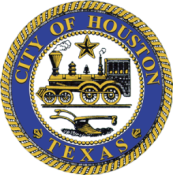 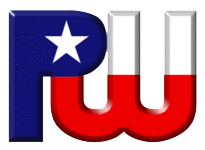 Transportation, Technology & Infrastructure Committee


International Energy Conservation Code
Residential

September 19, 2016
1
PUBLIC WORKS & ENGINEERING DEPARTMENTbUILDING Code Enforcement
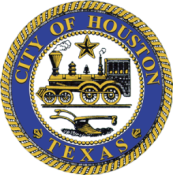 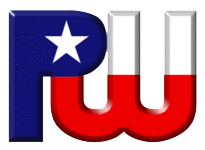 Building Codes - Houston Process
Building Official Request to Construction Industry    	Council (CIC)
 CIC Committees
 Recommendation from CIC to the City
 City Council Committee
 City Council
 Minimum 30 Days from adoption (State Law)
2
PUBLIC WORKS & ENGINEERING DEPARTMENTbUILDING Code Enforcement
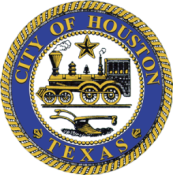 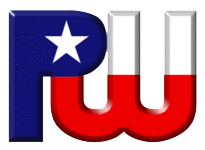 Construction Industry Council (CIC)
Created by City Council in 1957

 Represents Associations Which are Professionally,
        	Financially or Managerially Responsible for
	Building Construction and Life Safety
	Associated with Man-Made Structures

 Large Extent Volunteer Hours
3
PUBLIC WORKS & ENGINEERING DEPARTMENTbUILDING Code Enforcement
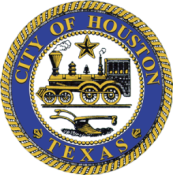 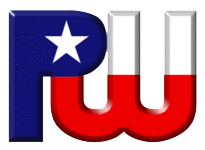 Construction Industry Council (CIC)
Associations:
Air Conditioning Contractors Association  / American Fire sprinkler Association
Association of Chief Operating Engineers / American Forest & Paper Association American Society of Heating, Refrigeration and Air Conditioning Engineers 
American Institute of Architects / American Society of Plumbing Engineers / American Society of Sanitary Engineers   / Associated General Contractors / Associated Builders and Contractors  / Building Owners and Manager Association / Construction Specifications Institute / Greater Houston Builders Association / Greater Houston Restaurant Association  / Gulf Coast Building & Construction Trades Association Houston Apartment Association / Houston Area Glass Association  / Houston Contractors Association / Houston Real Estate Council / Houston Sheet Metal Contractors Association / Independent Electrical Contractors / Institute of Real Estate Management / Mechanical Contractors Association / National Association of the Remodeling Industry / National Electric Contractors Association / National Fire Sprinkler Association /Plastic Pipe and Fitting Association / Plumbing, Air Conditioning and Mechanical Contractors Association / Plumbing Heating Cooling Contractors / Society of Fire Protection Engineers / Structural Engineers Association of Texas / Texas Electrical Safety Association / Texas Fire Sprinkler Contractors Association / Texas Institute of Building Design / Texas Society of Professional Engineers / US Green Building Council / City of Houston Code Enforcement / Houston Fire Department
4
PUBLIC WORKS & ENGINEERING DEPARTMENTbUILDING Code Enforcement
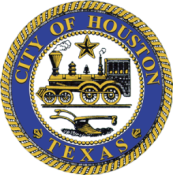 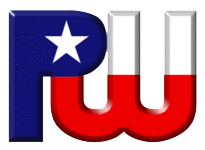 2015 International energy conservation code - Residential
Increase standards to 23% above 2009 Codes (Houston local codes were already 15% above 2009 codes)


 New compliance path - Energy Rating Index (ERI)
increased flexibility for customers to show compliance with the requirements of the code

 “Solar Ready” appendix-requires conduit pathway in 	walls for future solar installations  
Amendment is not requiring homes to install solar systems, but to ensure that the home is “Solar Ready” when applicable.  
If adopted, Houston would be the first city in Texas to fully adopt a solar-ready provision
5
PUBLIC WORKS & ENGINEERING DEPARTMENTbUILDING Code Enforcement
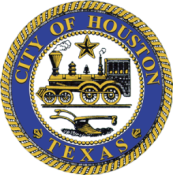 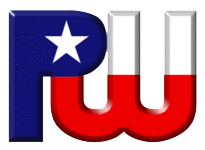 Recommendation
Adopt Ordinance to Update Versions of the international energy conservation code (residential) with Proposed Local Amendments
6
PUBLIC WORKS & ENGINEERING DEPARTMENTbUILDING Code Enforcement
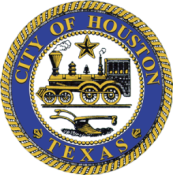 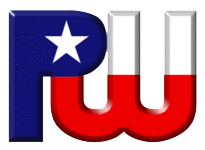 Questions ?
7